Közösségi szolgálat
Közösségi szolgálat a kutató intézetben
Az elmúlt héten a karcagi kutató intézetben végeztünk közösségi szolgálatot. Az első napon munkavédelmi oktatásban vettünk részt legelőször. Ezután a 10 fős brigádunkat kettéosztották. Az én csoportom a kertész Sanyi bácsihoz lett beosztva. Ezen a napon a lehullott faleveleket húztuk össze kisebb-nagyobb kupacokba. A második napon is ugyanezt csináltuk, csak az arborétum másik felén. Napközben jó meleg teát is ihattunk.
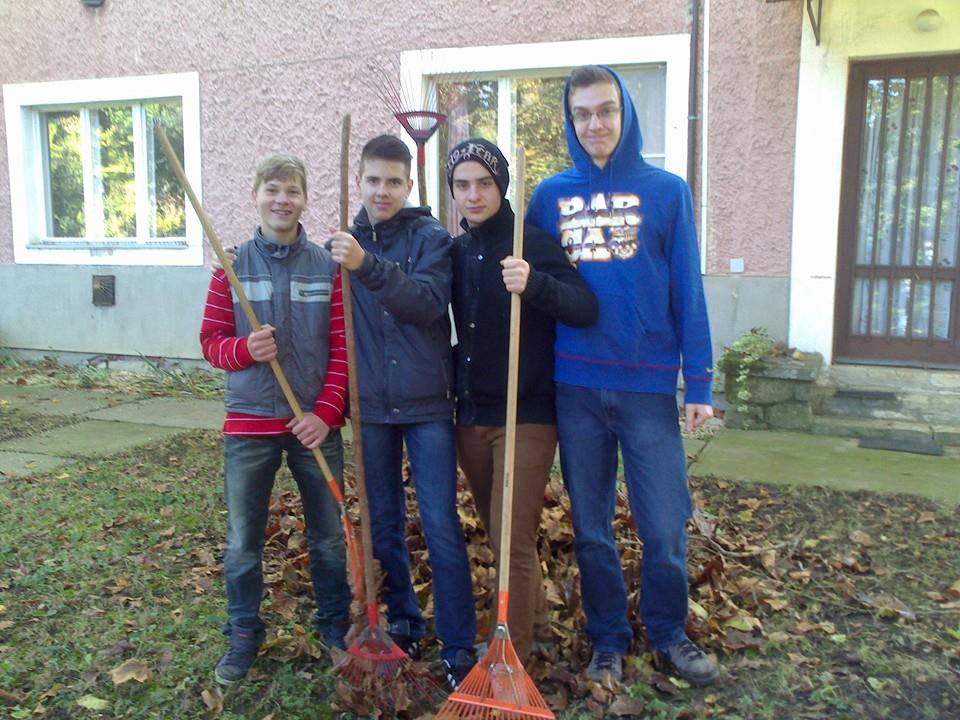 Óvodai Közösségi szolgálat
Óvodai Közösségi szolgálat
Betlehemezés
2013. december 20.-án körbe jártuk az iskolát és minden osztály teremben elő adtuk a betlehemezést. Amivel jézus születését szimbolizáltuk.
Szeretethíd
2014.május. 16 Szeretethíd került megrendezésre az iskolánkban. A szeretet híd azt jelenti hogy önkéntes munkát végzünk az iskolánkba , a Református templomba és a könyvtárban.OsztályKép.
Templomba menet
Köszönjünk A figyelmet
KÉSZÍTETTE: 
Kovács Martin   Pápai Adrián Sebők Róbert